Houston Police Department - Kingwood Division
Captain C. Weatherly
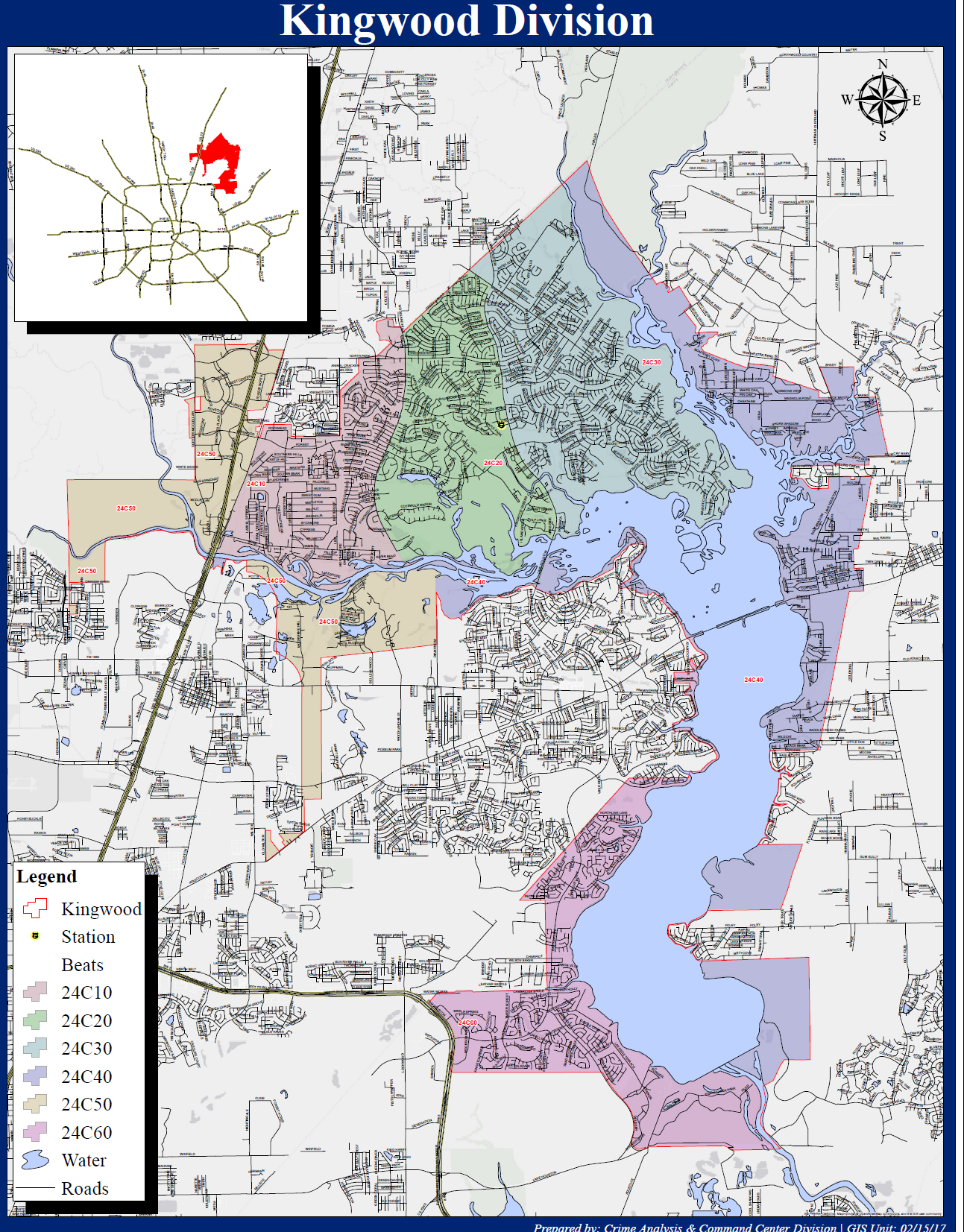 Property Crime 2012 - 2016
Crime Prevention
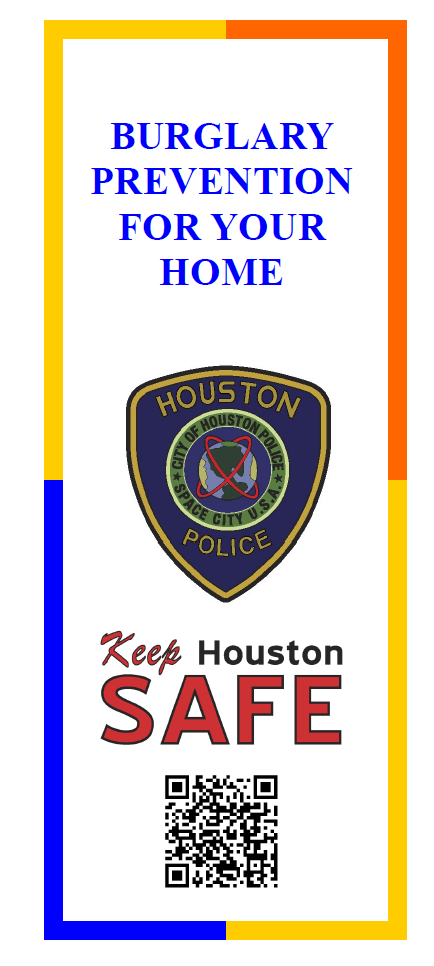 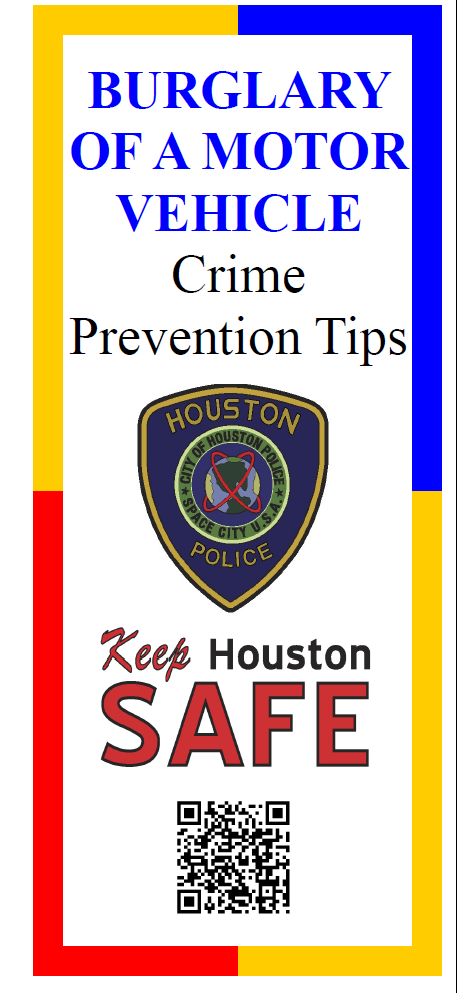